ТАТАРСТАН
Состав Приволжского федерального округа
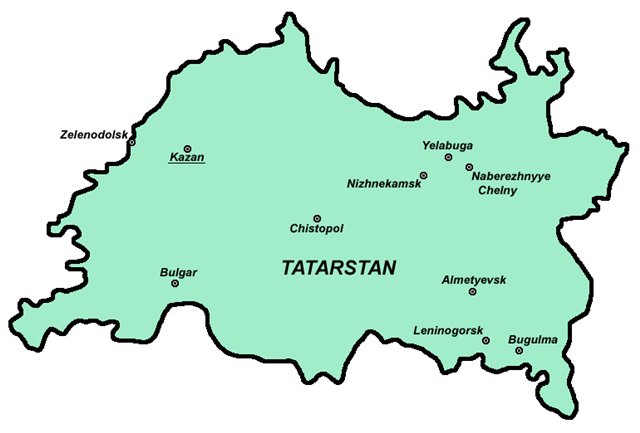 Люцие Граздилова
UČO 438031
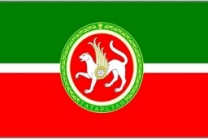 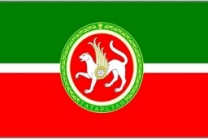 ТАТАРСТАН(образован 30 августа 1990 года)
население: 3 868 537 человек (2017) 
		              и более 115 национальностей

площадь: 68 000 км²

столица: Казань (третья столица РФ)

языки: русский, татарский, (чувашский)

религия: наиболее ислам и православное 			          христианство
ГЕОГРАФИЯ
Европейская часть России

Реки Волга, Кама, Казанька (Казань)

Лесная и лесностепная зона

Наиболее высокая точка: Чатыр-Тау (321, 7 м)

Умеренно-континентальный климат 
	(тёплые лета, умеренно-холодные зимы)
ПРОМЫШЛЕНОСТЬ
Шестое место по объёмам производства и один из наиболее экономически развитых регионов России

Аграрный сектор = входит в тройку лидеров  по объёму сельскохозяйственной продукции

Ископаемые: 1.  нефть
			       2. уголь 
			       3. известняк, доломит, ...
КАЗАНЬ
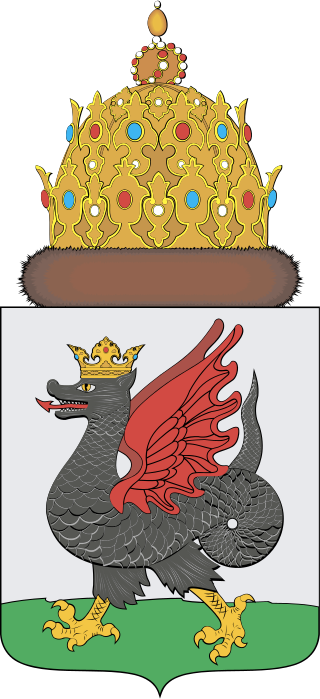 Столица Татарстана

Расположена в 820 км от Москвы

Спортивный город: 1. чемпионат Европы по 				          	      тяжёлой атлетике
				     2. всемирная летняя 					           универсиада
				     3. чемпионат мира по 					           фехтованию

Один из крупнейших религиозных, экономических, политических, научных, образовательных, культурных и спортивных центров России.
ДОСТОПРИМЕЧАТЕЛЬНОСТИ
Казаньский Кремль 

Древнейшая часть Казани, комплекс архитектурных, исторических и археологических памятников, раскрывающих многовековую историю города.
ДОСТОПРИМЕЧАТЕЛЬНОСТИ
Мечеть Кул Шариф

 расположена на територии Казаньского Кремля

 строительство с 1996 по 2005 года
ДОСТОПРИМЕЧАТЕЛЬНОСТИ
Башня Сююмбике

„Падающая“ (наклон в 			северо-восточную сторону)

Первое упоминание: 1777 год

Высота: 58 м

 „Башня Сююмбике является признанным архитектурным символом Казани и широко известна далеко за пределами Татарстана.“
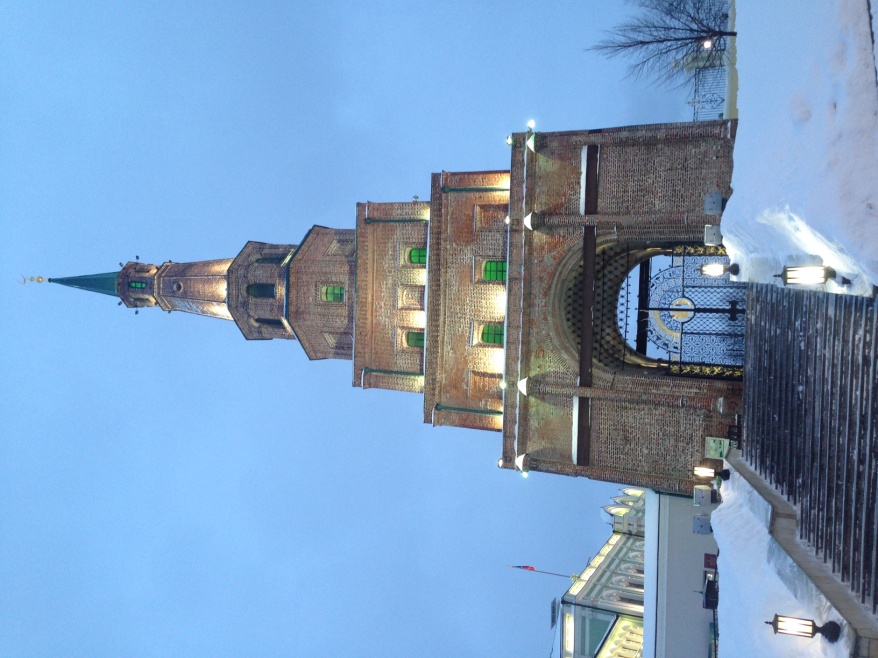 КФУ (Казанский федеральный университет)
Главный корпус КФУ
КФУ
Один из десяти российских федеральных университетов

Старейший (после Московсково) 

Архитектурный памятник России

Год основания: 1804

Включает 16 институтов

Известные студенты: Лев Николаевич Толстой,  Владимир Ильич Ульянов (Ленин) – юридический факультет
Известные персонажи
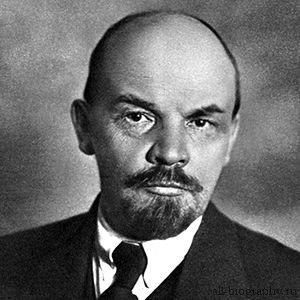 ВЛАДИМИР ИЛЬИЧ УЛЬЯНОВ (ЛЕНИН)

Российский революционер

 Создатель Российской социал-демократической рабочей партии – большевиков

Главныйорганизатор и руководител Октябрьской революции 1917 года
Известные персонажи
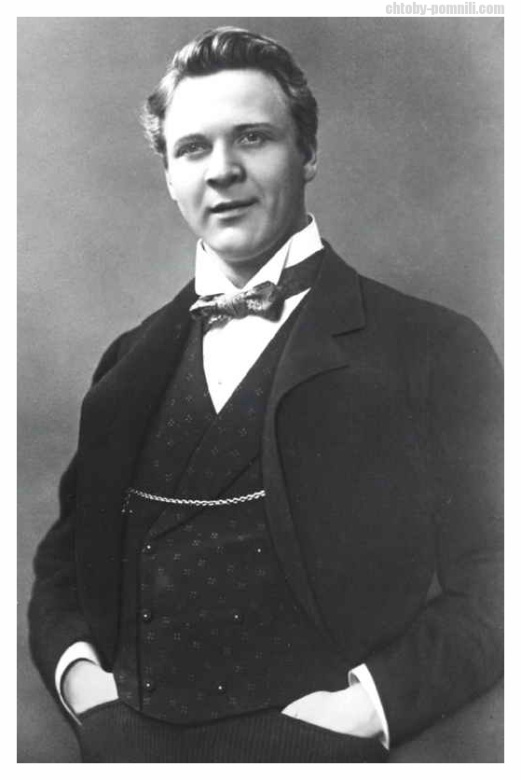 Федор Михайлович Шаляпин

Певец

Художественный руководитель Мариинки

Сотрудничество с Русской частной оперой купца и мецената Саввы Мамонтова

В городе Казань находятся много его памятников
Известные персонажи
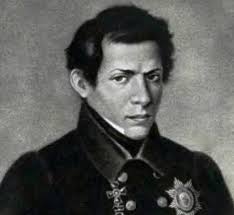 Николай Иванович Лобачевский

Математик

Студент Казанского университета

Сочинение о неевклидовой геометрии
ИСТОЧНИИКИ
ru.wikipedia.org

google.ru (картинки)

Собственные фотографии и знания